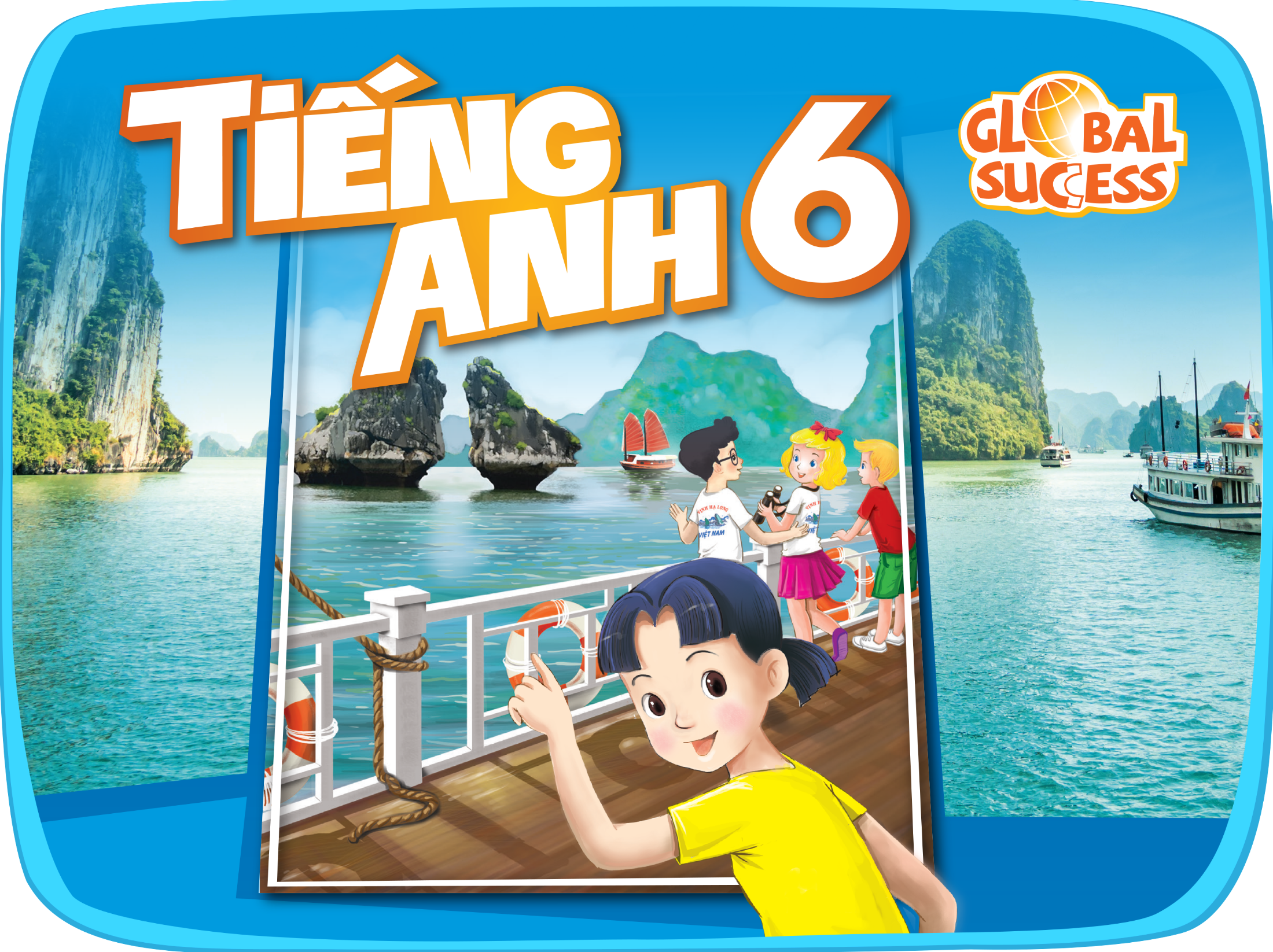 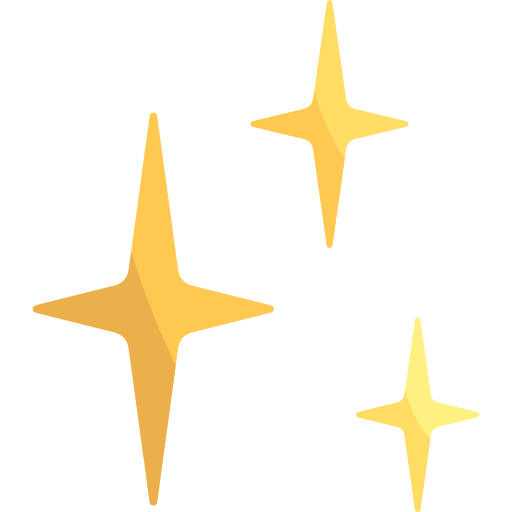 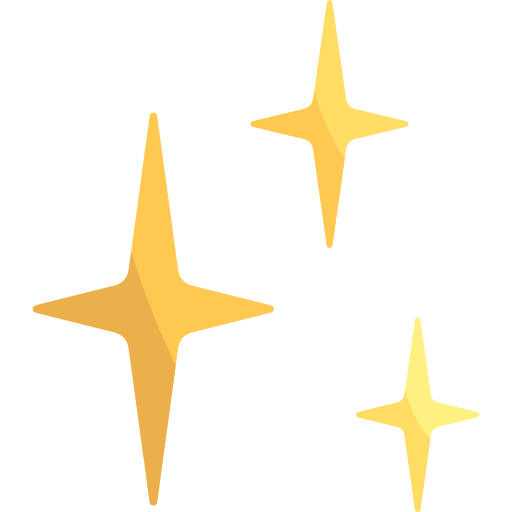 6
Unit
OUR TET HOLIDAY
LESSON 5: SKILLS 1
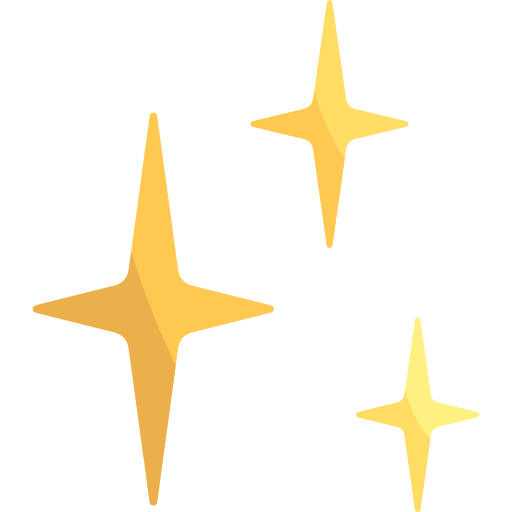 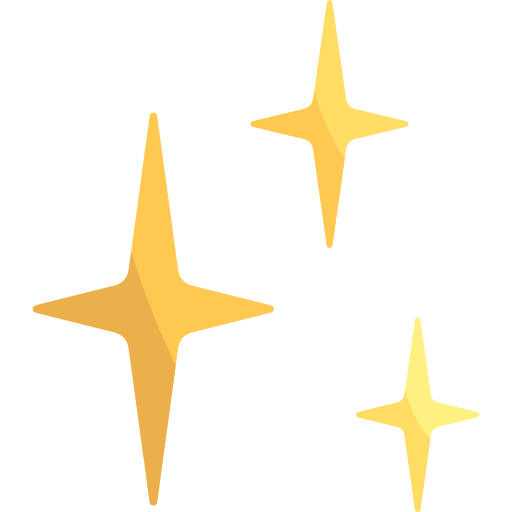 LESSON 5: SKILLS 1
LESSON 1: GETTING STARTED
Option 1: "Resolution Race" 
Option 2: “Word Association”
WARM-UP
Vocabulary
Task 1: Read the passages and decide who says sentences 1 – 5. 
Task 2: Test your memory!
READING
Task 3: Work in groups. These are some activities from the reading passages in Task 1. Tell your group if you do them during Tet. 
Task 4: Work in groups. Read the list and discuss what you should or shouldn’t do at Tet.
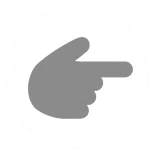 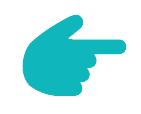 SPEAKING
Wrap-up
Homework
CONSOLIDATION
OPTION 1
WARM-UP
Resolution 
Race
OPTION 1
WARM-UP
HOW TO PLAY
OPTION 1
WARM-UP
- There is a short list of common New Year's resolutions
- Work in groups
- Write as many resolutions as you can in miniboard (or A0 paper) in 5 minutes
- After the time is up, each group shares your resolutions with the rest of the class.
- The group with the most unique resolutions wins.
OPTION 1
WARM-UP
SOME RESOLUTIONS:
- Exercising more
- Reading more books
- Learning new skills
WARM-UP
LET’S START
5 MINUTES
OPTION 2
WARM-UP
Word Association
NEW YEAR’S DAY
OPTION 2
WARM-UP
- Brainstorm words or phrases that come to mind when you  think of this holiday.
NEW YEAR’S DAY
- Share your ideas and create a word cloud together.
LESSON 5: SKILLS 1
LESSON 1: GETTING STARTED
Option 1: "Resolution Race" 
Option 2: “Word Association”
WARM-UP
Vocabulary
Task 1: Read the passages and decide who says sentences 1 – 5. 
Task 2: Test your memory!
READING
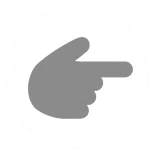 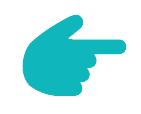 VOCABULARY
give a loud shout of approval or encouragement
cheer (v)
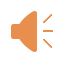 /tʃɪr/
cổ vũ
VOCABULARY
to hit something
strike (v)
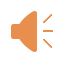 /straɪk/
đánh/ điểm (đồng hồ)
VOCABULARY
a way of behaving or a belief that has been stablished for a long time
custom (n)
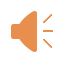 /ˈkʌstəm/
phong tục, tập quán
VOCABULARY
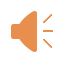 VOCABULARY
QUICK QUIZ
VOCABULARY
HOW TO PLAY
VOCABULARY
- Look at the screen
- The quiz will appear and disappear so fast
- Remember the quiz so that they can choose correct answers.
- Which team has correct answers will get the points
VOCABULARY
LET’S PLAY
VOCABULARY
In some countries, it is a .................. to greet each other with a bow instead of a handshake
A. cheer
B. custom
C.strike
VOCABULARY
Everyone ........ as the winners received their medals.
A. cheered
B. custom
C. encouraged
D.fun
VOCABULARY
The clock was ........... ten as we went into the church
A. cheering
B. striking
D.fun
C. encouraging
READING
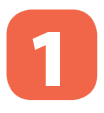 Read the passages and decide who says sentences 1 – 5.
- Look at the pictures and tell me how these countries celebrate the New Year
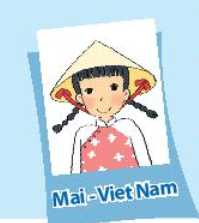 READING
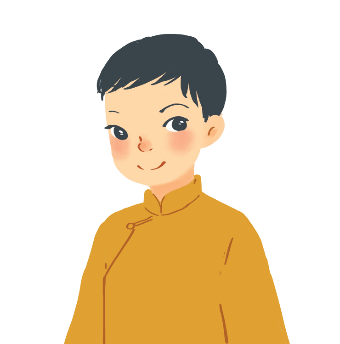 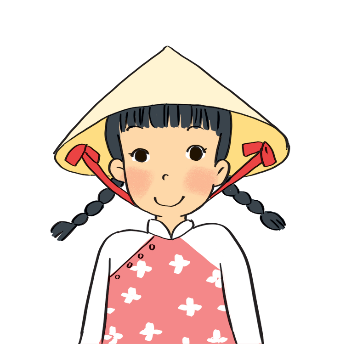 B
c
I learn some customs about Tet from my parents. People give rice to wish for enough food and buy salt to wish for good luck. Dogs are lucky animals but cats are not. A cat’s cry sounds like "poor" in Vietnamese.
On New Year’s Day, we dress beautifully and go to our grandparents’ houses. We wish them Happy New Year and they give us lucky money. Then we go out and have a day full of fun.
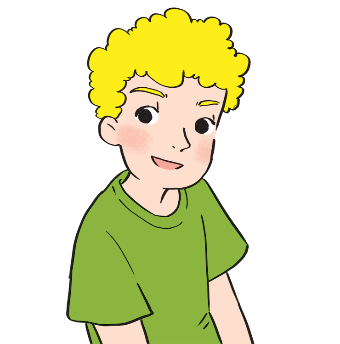 A
I often go to Times Square with my parents to welcome the New Year. When the clock strikes midnight, colourful fireworks light up the sky. Everybody cheers and sings.
Wu - China
Mai – Viet Nam
Russ – the USA
READING
A. Russ
B. Wu
C. Mai
A
B
C
B
LESSON 5: SKILLS 1
LESSON 1: GETTING STARTED
Option 1: "Resolution Race" 
Option 2: “Word Association”
WARM-UP
Vocabulary
Task 1: Read the passages and decide who says sentences 1 – 5. 
Task 2: Test your memory!
READING
Task 3: Work in groups. These are some activities from the reading passages in Task 1. Tell your group if you do them during Tet. 
Task 4: Work in groups. Read the list and discuss what you should or shouldn’t do at Tet.
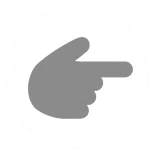 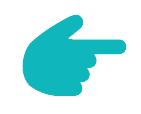 SPEAKING
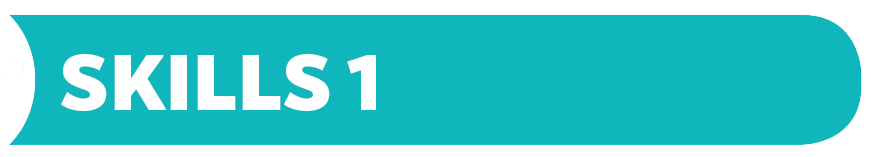 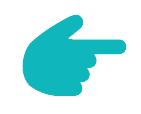 Speaking
SPEAKING
Work in groups. These are some activities from the reading passages in 1. Tell your group if you do them during Tet.
- Think of a family event and make notes about it in the form of a mind map. (you can use some activities in 1
FAMILY EVENTS
Example:
SPEAKING
Work in groups. These are some activities from the reading passages in 1. Tell your group if you do them during Tet.
I don’t go to Time Square to welcome the New Year.
- Look at your mind map think  the questions that can be used.
- Work in groups. You take turns to ask and answer about the family event.
SPEAKING
Example:
Do you go to Times Square to welcome the New Year?
No,I don’t go to Time Square to welcome the New Year.
SPEAKING
Work in groups. Read the list and discuss what you should or shouldn’t do at Tet.
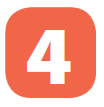 “Discussion Circle”
SPEAKING
- Work in groups in the circle
- Each student takes turns picking up a card and sharing your opinion about whether they think it’s should or shouldn’t, and explain your reason.
Discussion prompts:
- break things
-make a wish
- dress beautifully.
-
-
-
Discussion prompts:
- say”Have fun!” to your friends
- help decorate houses
- invite friends home
-
-
-
Discussion prompts:
- plays games all night 
- invite friends home
- ask for lucky money
-
-
-
[Speaker Notes: they are cards. Print and cut it to do activities. You can add more activities

they are cards. Print and cut it to do activities. You can add more activities

There are some cards. Remember to print and cut it.]
LESSON 5: SKILLS 1
LESSON 1: GETTING STARTED
Option 1: "Resolution Race" 
Option 2: “Word Association”
WARM-UP
Vocabulary
Task 1: Read the passages and decide who says sentences 1 – 5. 
Task 2: Test your memory!
READING
Task 3: Work in groups. These are some activities from the reading passages in Task 1. Tell your group if you do them during Tet. 
Task 4: Work in groups. Read the list and discuss what you should or shouldn’t do at Tet.
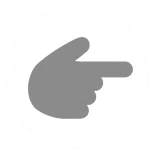 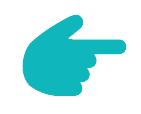 SPEAKING
Wrap-up
Homework
CONSOLIDATION
CONSOLIDATION
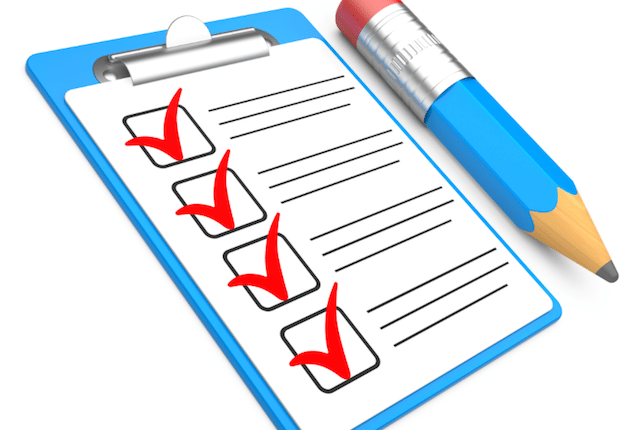 1
Wrap-up
What have we learnt in this lesson?
Develop reading skill for general and specific information about the topic
Express judgement about the what children should/shouldn’t do at Tet
CONSOLIDATION
2
Homework
- Do exercise in workbook
- Search for information about whatchildren should/ shouldn’t do during New Year days in the China, Thailand, Japan or India.
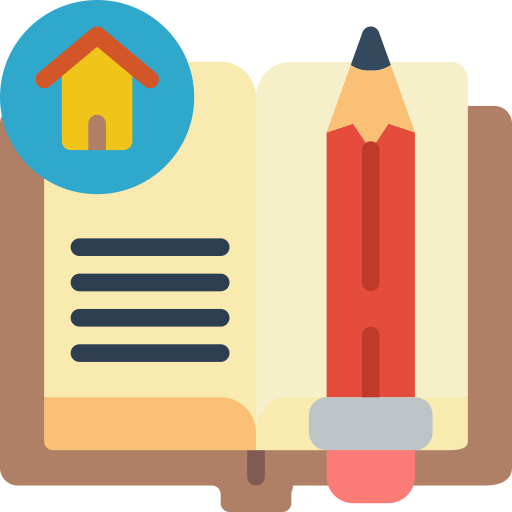 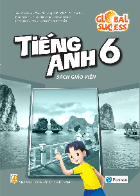 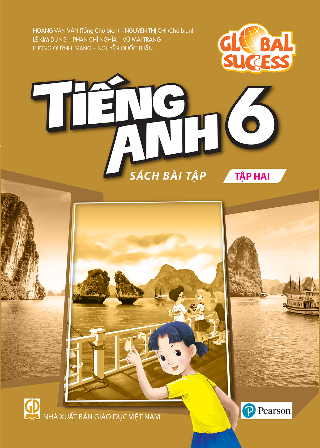 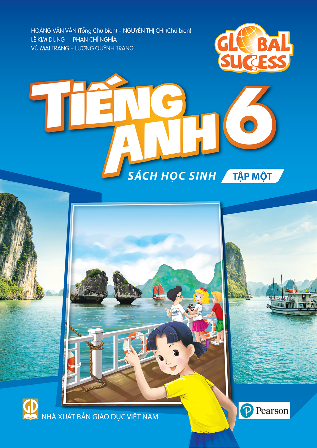 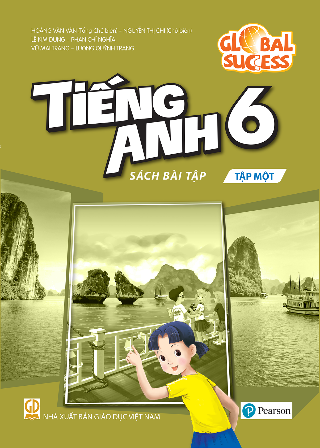 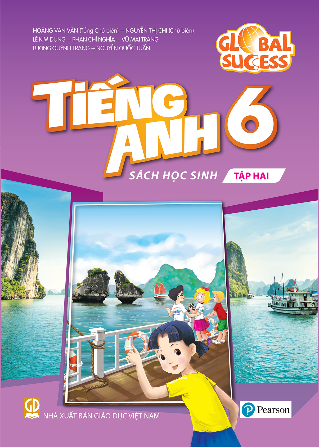 Website: hoclieu.vn
Fanpage: facebook.com/www.tienganhglobalsuccess.vn/